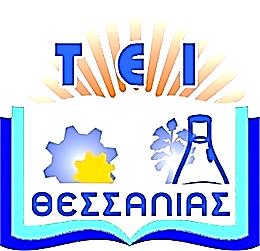 Τεχνολογικό Εκπαιδευτικό 
Ίδρυμα Θεσσαλίας
Αρδευτική Μηχανική
Εργαστήριο 4: Δοκιμές Διανεμητών Μικροάρδευσης
    Καθηγητής Παναγιώτης Βύρλας 
Σχολή Τεχνολόγων Γεωπόνων
Τμήμα Τεχνολόγων Γεωπόνων
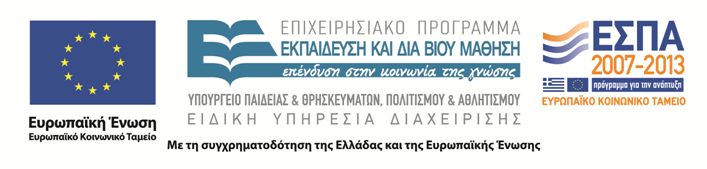 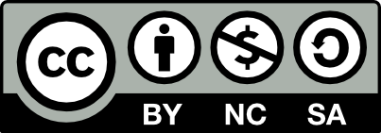 Χρηματοδότηση
Το παρόν εκπαιδευτικό υλικό έχει αναπτυχθεί στο πλαίσιο του εκπαιδευτικού έργου του διδάσκοντα. 
Το έργο «Ανοικτά Ακαδημαϊκά Μαθήματα στο Τ.Ε.Ι. Θεσσαλίας» έχει χρηματοδοτήσει μόνο τη αναδιαμόρφωση του εκπαιδευτικού υλικού.
Το έργο υλοποιείται στο πλαίσιο του Επιχειρησιακού Προγράμματος  «Εκπαίδευση και Δια Βίου Μάθηση» και συγχρηματοδοτείται από την Ευρωπαϊκή Ένωση (Ευρωπαϊκό Κοινωνικό Ταμείο) και από εθνικούς πόρους.
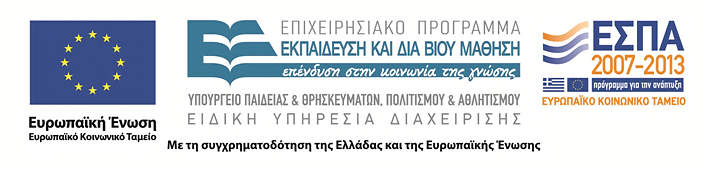 2
Περιεχόμενα ενότητας
Τεχνολογία διανεμητών
Σταλακτηφόροι
Γραμμικοί σταλάκτες
Πλευρικός σταλάκτης
Σταλακτηφόρος ταινίας
Μικροεκτοξευτές – μικροψεκαστές
Κατανομές μικροεκτοξευτών - μικροψεκαστών
Εκχυτήρες (bubblers)
Διάδρομος ροής
Αυτορυθμιζόμενοι  διανεμητές
Διαγράμματα  λειτουργίας διανεμητών
3
Διάταξη δοκιμής
4
Συνθήκες δοκιμών - 1
Το δείγμα λαμβάνεται τυχαίως από έναν αντιπρόσωπο του εργαστηρίου από μια σειρά 500 τουλάχιστον μονάδων διανομής. Το δείγμα πρέπει να περιλαμβάνει κατ’ ελάχιστο 5 γειτονικές μονάδες και πρέπει να περιέχει τουλάχιστον 25 μονάδες.
Συνθήκες δοκιμής: Όλες οι δοκιμές πρέπει να εκτελεσθούν σε θερμοκρασία περιβάλλοντος και σε θερμοκρασία νερού 23 ± 1 οC. Το νερό πρέπει να φιλτράρεται μέσω ηθμού με ονομαστικό άνοιγμα 75 μm έως 100 μm (160 mesh έως 200 mesh), ή όπως συνιστάται από τον κατασκευαστή.
5
Συνθήκες δοκιμών - 2
Ακρίβεια των μετρητικών συσκευών: Η πίεση του νερού πρέπει να μετράται με σφάλμα που δεν υπερβαίνει το 2% των πραγματικών τιμών. Κατά την διάρκεια της δοκιμής, η πίεση δεν πρέπει να μεταβάλλεται περισσότερο από 2%. Η παροχή του σταλακτηφόρου, πρέπει να μετράται με σφάλμα που δεν υπερβαίνει ±2% των πραγματικών τιμών.
6
Ομοιομορφία παροχής - 1
Μη ρυθμιζόμενοι σταλάκτες
Μετρούνται οι παροχές των σταλακτών όταν η πίεση του νερού στις εισόδους των,  ισούται με την ονομαστική πίεση δοκιμής. Καταγράφεται ξεχωριστά η μετρημένη παροχή κάθε σταλάκτη.
7
Ομοιομορφία παροχής - 2
Αυτορυθμιζόμενοι σταλάκτες
Προετοιμάζονται οι σταλάκτες του δείγματος λειτουργώντας επί 1 h κατ’ ελάχιστο σε μια πίεση εισόδου ίση με την πίεση στο μέσο του εύρους πιέσεων λειτουργίας. Κατά την έναρξη της διαδικασίας, οι σταλάκτες πρέπει να λειτουργήσουν τρεις φορές σε πίεση pmax και τρεις φορές σε πίεση pmin, με κάθε λειτουργία να διατηρείται για τουλάχιστον 3 min. Κατά την διάρκεια των τελευταίων 10 min της προετοιμασίας, η πίεση πρέπει να διατηρείται στο μέσο του εύρους της ρύθμισης. Αμέσως μετά, και χωρίς να αλλάξει η πίεση εισόδου, οι σταλάκτες λειτουργούν (στο μέσο του εύρους της ρύθμισης) και μετρούνται οι παροχές τους.
8
Παροχή ως συνάρτηση της πίεσης - 1
Αριθμούνται οι μονάδες που δοκιμάσθηκαν και ταξινομούνται σε αύξουσα τάξη σύμφωνα με την μετρηθείσα παροχή τους, έτσι η μονάδα με την μικρότερη παροχή λαμβάνει τον αύξοντα αριθμό 1 και η μονάδα με την μεγαλύτερη τον αριθμό 25. Λαμβάνονται τέσσερις μονάδες από την σειρά (α/α. 3, 12, 13, 23) και μετράται η μεταβολή της παροχής τους ως συνάρτηση της πίεσης εισόδου.
9
Παροχή ως συνάρτηση της πίεσης - 2
Δοκιμάζεται κάθε μονάδα σε διάφορα επίπεδα πίεσης σε βήματα όχι μεγαλύτερα από 50 kPa, από μηδενική πίεση έως 1,2 pmax. Οι ρυθμιζόμενοι διανεμητές πρέπει να δοκιμάζονται σε τρεις ή περισσότερες διαφορετικές πιέσεις μέσα στο εύρος της ρύθμισης, σε αυξανόμενες και μειούμενες πιέσεις λειτουργίας. Οι παρατηρήσεις πρέπει να λαμβάνονται τουλάχιστον 3 min μετά την προσέγγιση της πίεσης δοκιμής. Αν η πίεση δοκιμής υπερβαίνει την επιθυμητή πίεση περισσότερο από 10 Pa κατά την άνοδο ή την πτώση της, η δοκιμή επαναλαμβάνεται.
10
Σχέση θερμοκρασίας - παροχής
Το δείγμα δοκιμής πρέπει να περιλαμβάνει τουλάχιστον 5 διαδοχικούς σταλάκτες. Εγκλιματίζονται οι διανεμητές του δείγματος λειτουργώντας υπό πίεση Pn για τουλάχιστον 1 h σε θερμοκρασία νερού Tn. Λειτουργεί το δείγμα υπό πίεση Pn και θερμοκρασία Τα = 10 ± 1 οC για 15 λεπτά. Μετράται και καταγράφεται η μέση παροχή για κάθε σταλάκτη στο δείγμα. Επαναλαμβάνεται η δοκιμή για ένα σύνολο τουλάχιστον 5 θερμοκρασιών αυξανομένων σε περίπου ίσα διαστήματα έως την Tmax.
Για κάθε θερμοκρασία νερού Τα, υπολογίζεται και καταγράφεται ο συντελεστής θερμοκρασίας παροχής, ΙT.
11
Απώλειες τριβών - 1
Αυτή η δοκιμή σχεδιάστηκε για να παρέχει την απώλεια τριβής ανά μονάδα μήκους ενός σωλήνα που δεν διανέμει νερό. Επιτρέπει την σύγκριση της υδραυλικής απόδοσης διαφορετικών σωλήνων με την ίδια ονομαστική διάμετρο. Τα δείγματα πρέπει να ληφθούν από ένα συνεχές μήκος σωλήνα κατασκευασμένου με τους διανεμητές αλλά χωρίς οπές εκροής. Αν ένα τέτοιο δείγμα δεν διατίθεται, οι οπές εκροής πρέπει να φράζονται χρησιμοποιώντας σιλικόνη ή άλλη ουσία.
12
Απώλειες τριβών - 2
13
Επιθεώρηση και διαστατικός έλεγχος – 1
Αν ο διανεμητής είναι σχεδιασμένος για αποσυναρμολόγηση, αποσυναρμολογούνται τουλάχιστον τρεις μονάδες. Αν όχι, κατασκευάζεται μια τομή των διανεμητών. Επιθεωρούνται για ορατά ελαττώματα. Ο διανεμητής και τα μέρη του δεν πρέπει να δείξουν κατασκευαστικά ελαττώματα, όπως εγκοπές ή προεξοχές στην επιφάνεια του διαδρόμου ροής, σχισμές ή κοιλότητες, οι οποίες μπορεί να επιδράσουν αρνητικά την λειτουργία του.
Πάχος τοιχώματος διανεμητοφόρου: Μετράται το πάχος τοιχώματος του αγωγού σε τέσσερα σημεία της περιφέρειάς του, που ισαπέχουν μεταξύ τους. Επαναλαμβάνεται η μέτρηση σε δύο διατομές. Το πάχος τοιχώματος του αγωγού δεν πρέπει να είναι μικρότερο από το 90 % αυτού που δηλώθηκε από τον κατασκευαστή.
14
Επιθεώρηση και διαστατικός έλεγχος – 2
Εσωτερική διάμετρος του διανεμητοφόρου: Για τη μέτρηση της εσωτερικής διαμέτρου του αγωγού, χρησιμοποιείται ένα κωνικό στοιχείο (γωνία όχι μεγαλύτερη από 10ο), σε μια τομή του αγωγού. Σημειώνεται στον κώνο ο κύκλος που σχηματίζεται από το ίχνος του αγωγού και μετράται αυτή η διάμετρος. Η μετρημένη εσωτερική διάμετρος δεν πρέπει να αποκλίνει περισσότερο από ± 0,3 mm από την δεδηλωμένη διάμετρο.
Διάδρομος ροής στον σταλάκτη: Μετράται, σε τουλάχιστον τρεις μονάδες, η μικρότερη διάσταση του διαδρόμου ροής. (Αυτό δεν εφαρμόζεται για μια διάσταση που αλλάζει με την πίεση). Η μικρότερη μετρημένη διάσταση του διαδρόμου ροής, δεν πρέπει να είναι μικρότερη από την δεδηλωμένη από τον κατασκευαστή διάσταση.
15
Επιθεώρηση και διαστατικός έλεγχος – 3
Ισαποχή μονάδων διανομής: Μετρούνται τρεις ισαποχές σταλακτών στο κοντινότερο 1,0 mm. Αυτή δεν πρέπει να αποκλίνει περισσότερο από 5 % από την δεδηλωμένη από τον κατασκευαστή.
16
Δοκιμές έμφραξης – 1
Η διάταξη της δοκιμής είναι η ίδια με αυτήν που χρησιμοποιείται για την δοκιμή της ομοιογένειας κατασκευής. Επιλέγονται 6 διανεμητές και μετράται η παροχή τους σε πίεση 50 kPa με καθαρό νερό. Η παροχή αυτή θεωρείται ως η παροχή αναφοράς για τον προσδιορισμό του βαθμού έμφραξης. Αν οι διανεμητές έχουν μία οπή εξόδου τοποθετούνται  3 με την οπή προς τα επάνω και 3 με την οπή προς τα κάτω.
17
Δοκιμές έμφραξης – 2
Η δοκιμή διεξάγεται σε τέσσερα διαδοχικά στάδια των 40 h το καθένα, χωρισμένα σε 5 χρόνους έμφραξης των 8 h που απέχουν ένα διάστημα μη λειτουργίας 16 h. Έτσι, ακολουθείται η λειτουργία στον αγρό και επίσης αποφεύγεται μια πολύ σημαντική άνοδος της θερμοκρασίας του νερού της δεξαμενής που είναι αναπόφευκτη σε κλειστό κύκλωμα για συνεχή λειτουργία. Η πίεση λειτουργίας παραμένει στα 50 kPa.
18
Τέλος ενότητας
Επεξεργασία: Μέγας Χρήστος
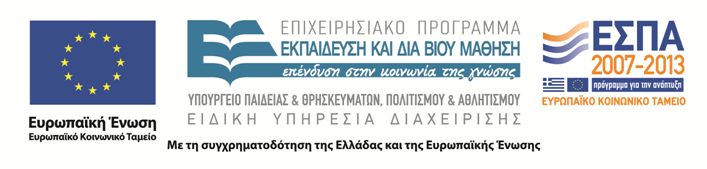 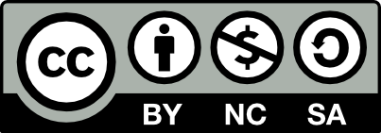 19
Σημειώματα
Εργαστηριακό μάθημα 4
20
Σημείωμα Ιστορικού Εκδόσεων Έργου
Το παρόν έργο αποτελεί την έκδοση 1.00.
Έχουν προηγηθεί οι κάτωθι εκδόσεις:
Έκδοση Χ1.Υ1Ζ1 διαθέσιμη εδώ. (Συνδέστε στο «εδώ» τον υπερσύνδεσμο). 
Έκδοση Χ2.Υ2Ζ2 διαθέσιμη εδώ. (Συνδέστε στο «εδώ» τον υπερσύνδεσμο). 
Έκδοση Χ3.Υ3Ζ3 διαθέσιμη εδώ. (Συνδέστε στο «εδώ» τον υπερσύνδεσμο).
21
Σημείωμα Αναφοράς
Copyright Τεχνολογικό Εκπαιδευτικό Ίδρυμα Θεσσαλίας, Παναγιώτης Βύρλας 2015. Παναγιώτης Βύρλας «Αρδευτική Μηχανική» Έκδοση 1.0 Λάρισα  01/09/2015 . Διαθέσιμο από τη δικτυακή διεύθυνση: http://cdev.teilar.gr/courses/AGR100/index.php.
22
Σημείωμα Αδειοδότησης
Το παρόν υλικό διατίθεται με τους όρους της άδειας χρήσης Creative Commons: Αναφορά - Μη Εμπορική Χρήση - Παρόμοια Διανομή, 4.0 [1] ή μεταγενέστερη, Διεθνής Έκδοση. Εξαιρούνται τα αυτοτελή έργα τρίτων π.χ. φωτογραφίες, διαγράμματα κ.λπ., τα οποία εμπεριέχονται σε αυτό και τα οποία αναφέρονται μαζί με τους όρους χρήσης τους στο «Σημείωμα Χρήσης Έργων Τρίτων».
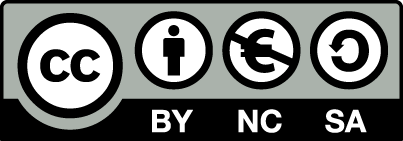 [1] http://creativecommons.org/licenses/by-nc-sa/4.0/
Ως Μη Εμπορική ορίζεται η χρήση:
που δεν περιλαμβάνει άμεσο ή έμμεσο οικονομικό όφελος από την χρήση του έργου, για το διανομέα του έργου και αδειοδόχο,
που δεν περιλαμβάνει οικονομική συναλλαγή ως προϋπόθεση για τη χρήση ή πρόσβαση στο έργο,
που δεν προσπορίζει στο διανομέα του έργου και αδειοδόχο έμμεσο οικονομικό όφελος (π.χ. διαφημίσεις) από την προβολή του έργου σε διαδικτυακό τόπο.
Ο δικαιούχος μπορεί να παρέχει στον αδειοδόχο ξεχωριστή άδεια να χρησιμοποιεί το έργο για εμπορική χρήση, εφόσον αυτό του ζητηθεί.
23
Σημείωμα Χρήσης Έργων Τρίτων (1/2)
Το Έργο αυτό κάνει χρήση των ακόλουθων έργων:
Εικόνες/Σχήματα/Διαγράμματα/Φωτογραφίες
Εικόνα 1: <αναφορά><άδεια με την οποία διατίθεται> <σύνδεσμος><πηγή><κ.τ.λ>
Εικόνα 2: <αναφορά><άδεια με την οποία διατίθεται> <σύνδεσμος><πηγή><κ.τ.λ>
Εικόνα 3: <αναφορά><άδεια με την οποία διατίθεται> <σύνδεσμος><πηγή><κ.τ.λ>
Εικόνα 4: <αναφορά><άδεια με την οποία διατίθεται> <σύνδεσμος><πηγή><κ.τ.λ>
Εικόνα 5: <αναφορά><άδεια με την οποία διατίθεται> <σύνδεσμος><πηγή><κ.τ.λ>
24
Σημείωμα Χρήσης Έργων Τρίτων (2/2)
Το Έργο αυτό κάνει χρήση των ακόλουθων έργων:
Πίνακες
Πίνακας 1: <αναφορά><άδεια με την οποία διατίθεται> <σύνδεσμος><πηγή><κ.τ.λ>
Πίνακας 2: <αναφορά><άδεια με την οποία διατίθεται> <σύνδεσμος><πηγή><κ.τ.λ>
Πίνακας 3: <αναφορά><άδεια με την οποία διατίθεται> <σύνδεσμος><πηγή><κ.τ.λ>
25
Διατήρηση Σημειωμάτων
Οποιαδήποτε αναπαραγωγή ή διασκευή του υλικού θα πρέπει να συμπεριλαμβάνει:
το Σημείωμα Αναφοράς,
το Σημείωμα Αδειοδότησης,
τη Δήλωση Διατήρησης Σημειωμάτων,
το Σημείωμα Χρήσης Έργων Τρίτων (εφόσον υπάρχει).
μαζί με τους συνοδευόμενους υπερσυνδέσμους.
26